Impakt faktor és a többiekKülönböző tudománymetriai mutatószámok
Vasas Lívia, Berhidi Anna, Csajbók Edit

TÁMOP – Semmelweis Tudáshálózat
Bibliometria: a publikációk mennyiségi viszonyaival foglalkozó tudományaz élettudományokhoz kötődik
Publikáció jellemzői:
Szerzők
Hivatkozások
Életkor
Hely
Téma
2/39
Meghatározások
Bibliometria: 
a bibliográfiák által tükrözött szakirodalom kvantitatív vizsgálata (White&McCain, 1989)
Biblio – könyv   metria - mérés tudománya (Sengupta, 1992)
Matematikai és statisztikai módszerek a könyvek és más  információhordozókból eredő haszon tanulmányozására (Pryczherch, 1990)
3/39
Történet, források
Derek J. de Solla Price: Kis tudomány- nagy tudomány

Scientometrics folyóirat –1978 Braun Tibor http://www.springerlink.com/content/101080/

Marton János munkássága
4/39
Történet, források (folyt.)
Publish or perish – publikálj vagy pusztulj
Prioritás kérdése: 
Semmelweis közlési gyakorlata
Legkisebb közölhető egység –least publishable unit  - LPU
5/39
Alapfogalmak
Idézetek: későbbi cikkek szerzői a hivatkozás-jegyzékeikben közlik korábban publikált dok. bibl. adatait.
„Összidézet” szám: mindazon alkalmak száma, ahányszor az idézés előfordult.
Független idézet: az önmagára való idézés kimarad
Cikkek száma: adott folyóiratban publikált cikkek száma (általában a meeting abstract, editorial letter nem tartozik ide)
IF: (hatástényező, amely annak a mértéke, hogy milyen gyakran idézik a tárgyévben a folyóiratnak a megelőző 2 évében megjelent „átlagos cikkét” 
Immediacy index
Hirsch index
Eigenfactor, Article Influence
SCImago Journal Rank
6/39
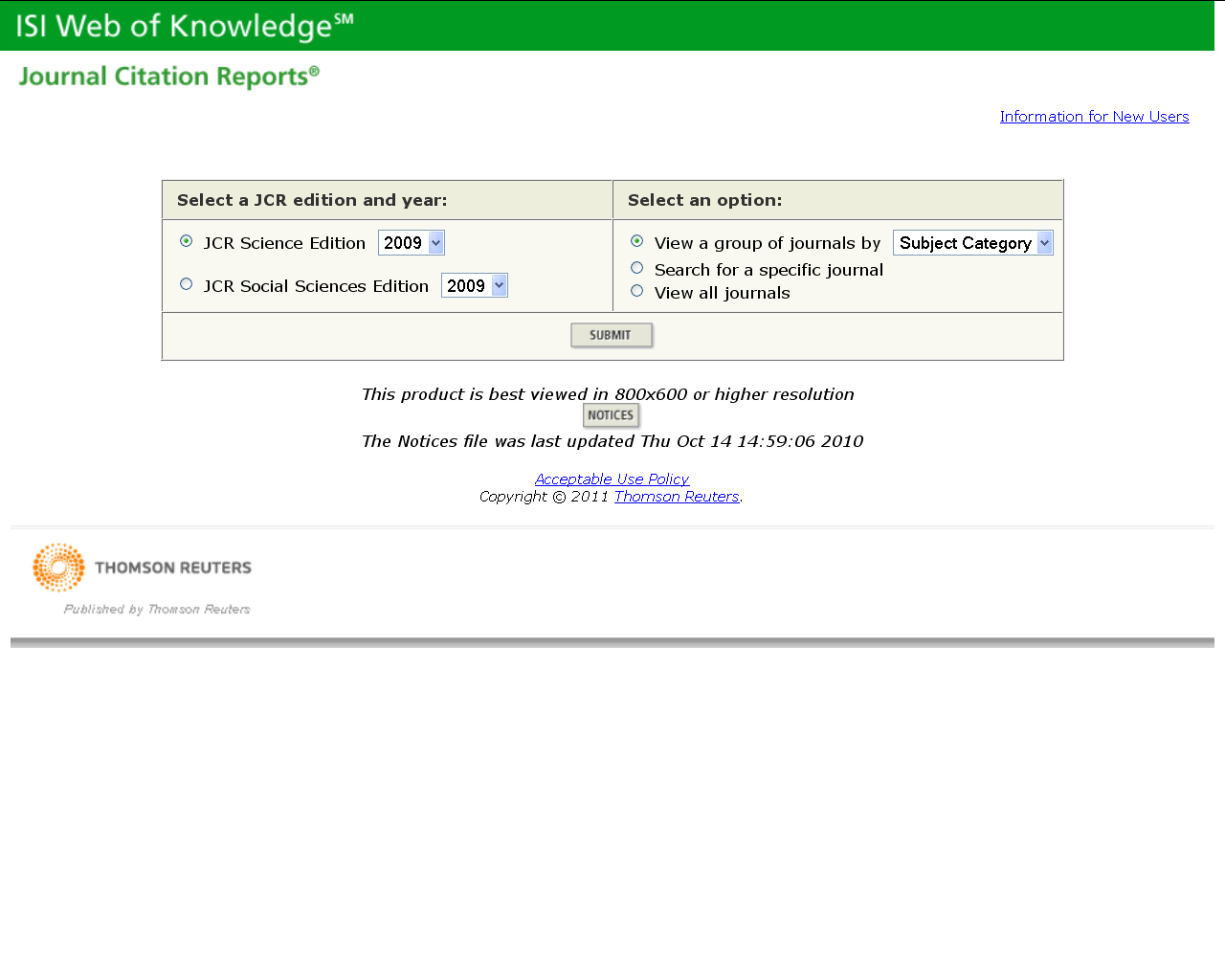 7/39
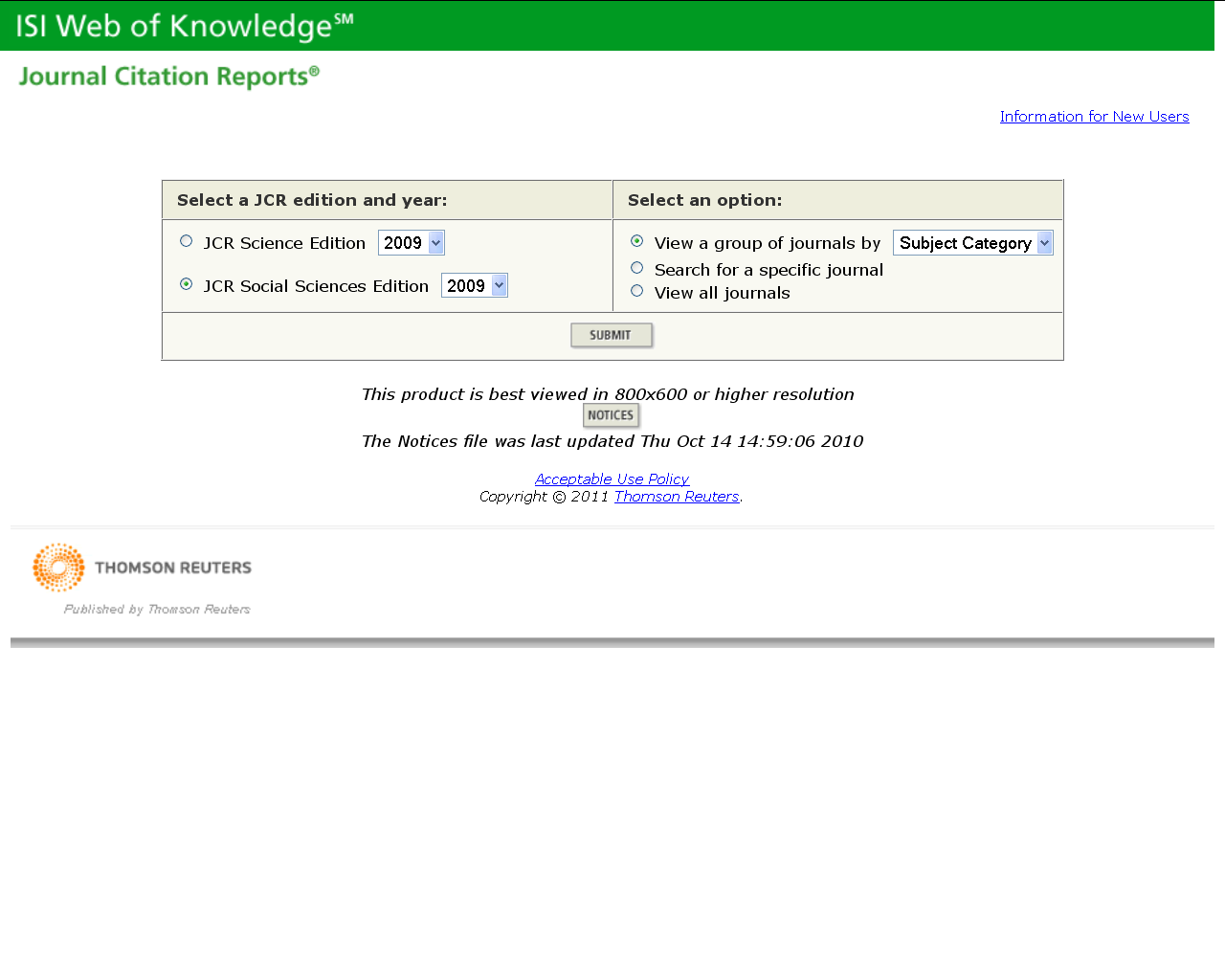 8/39
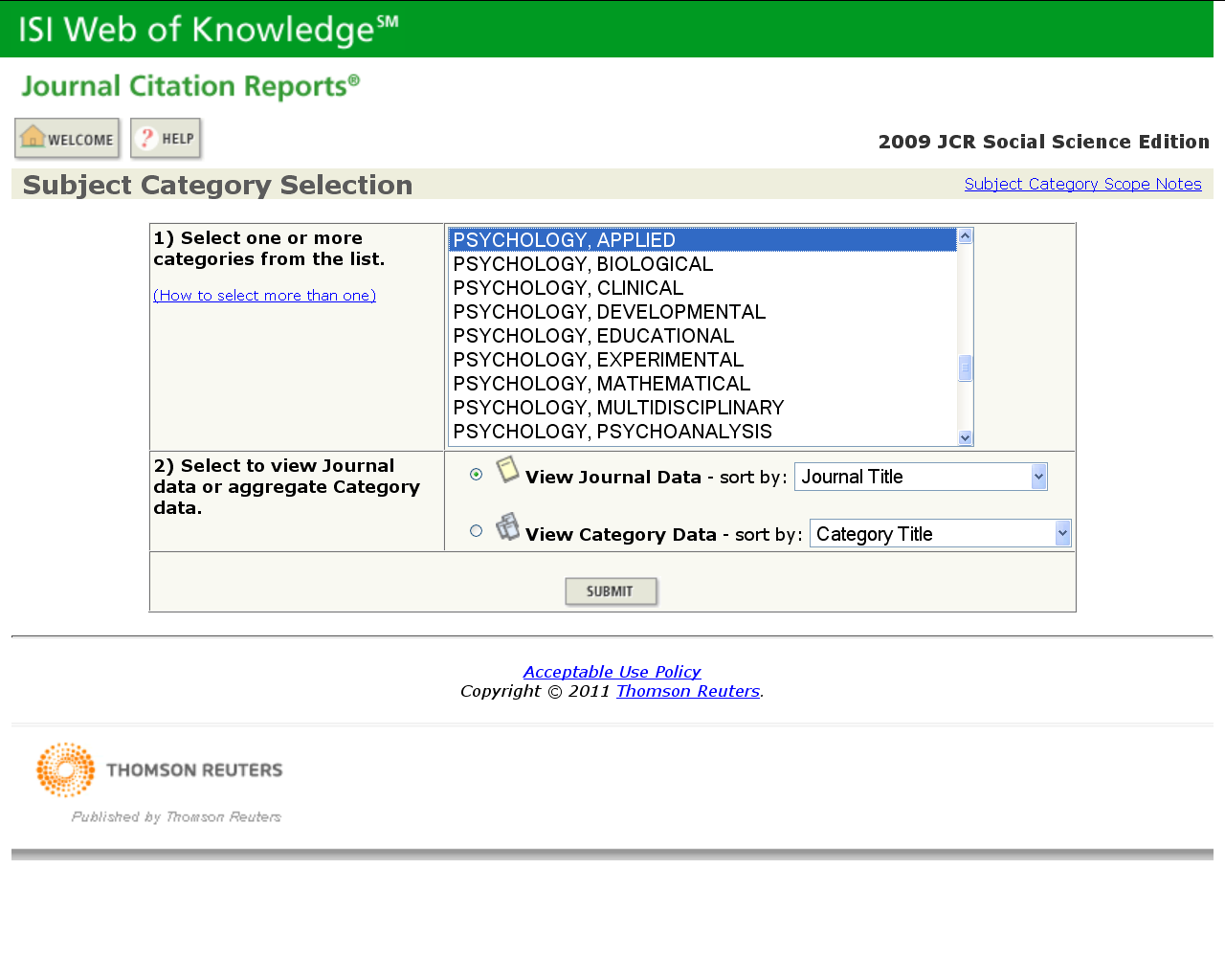 9/39
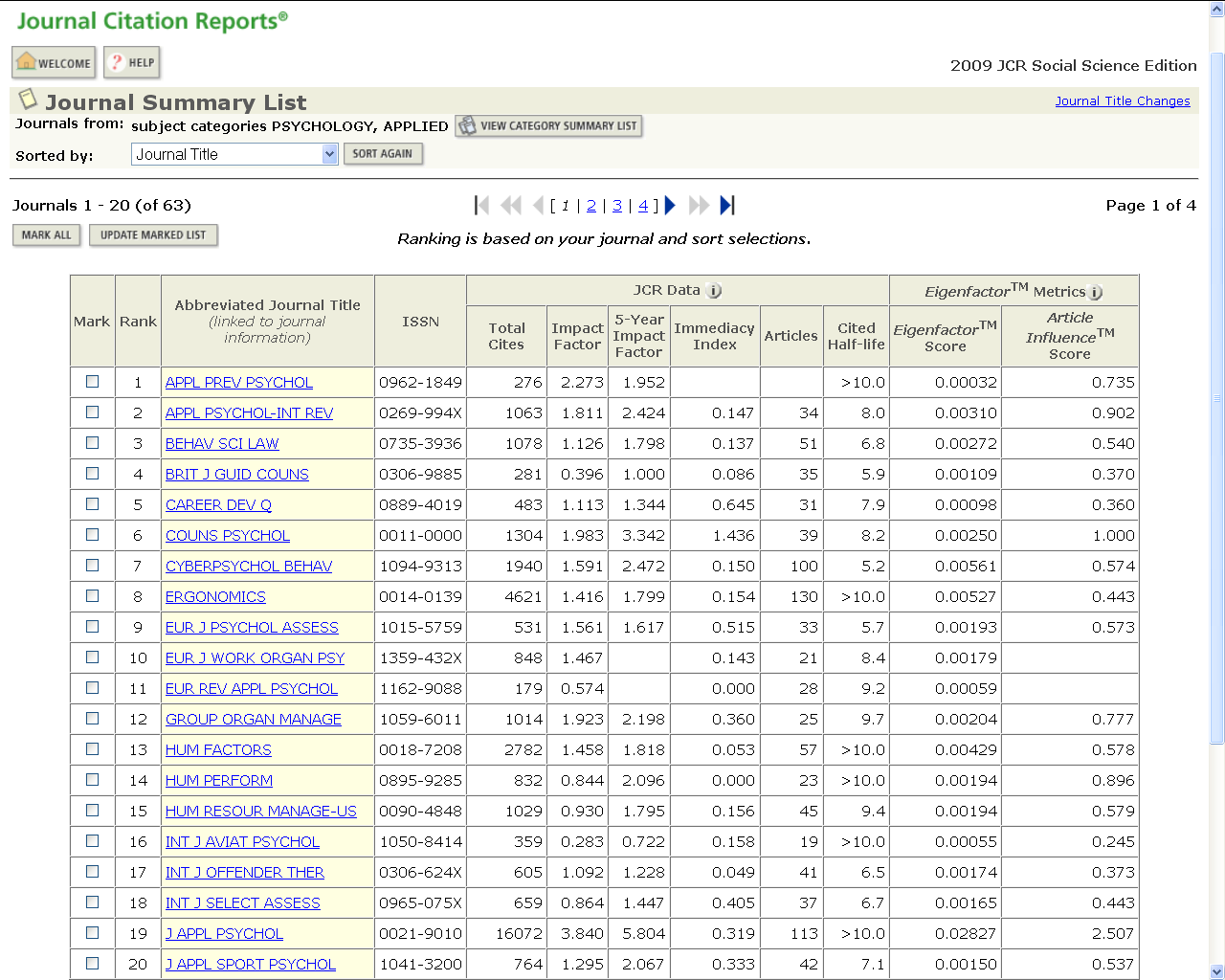 10
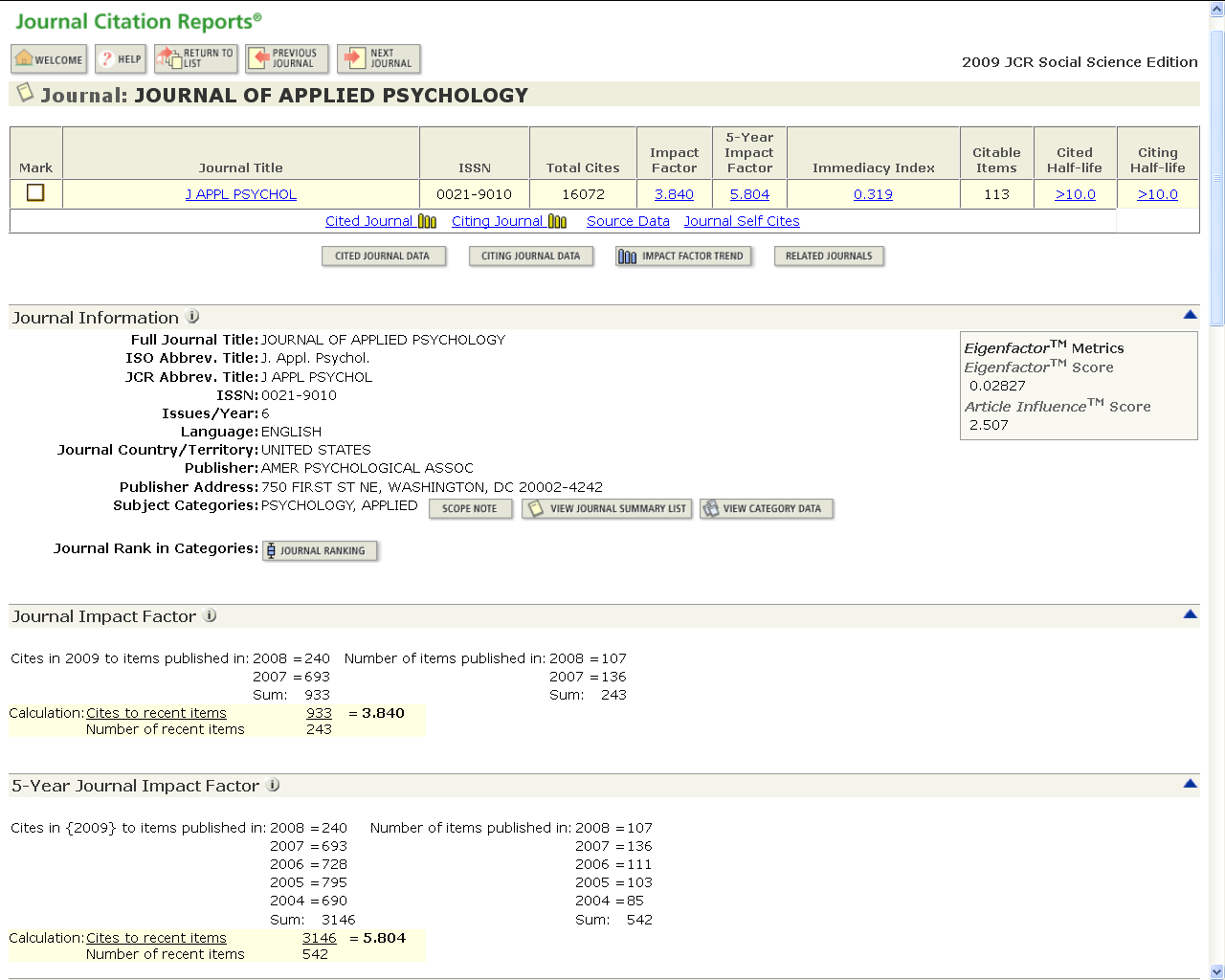 11/39
12/40
További mutatószámok a JCR oldalán
Immediacy index, azaz frissességi index
Azt mutatja, hogy a folyóiratok adott cikkeit milyen gyorsan kezdi idézni a szakirodalom.
Pl. a New England Journal of Medicine 2008-as Immediacy Indexének számítása:	2008-as cikkek 2008-ban jött idézetei = 4352	2008-ban publikált cikkek száma = 356 
Számítás:adott év cikkeinek adott évi idézetei 		adott év cikkeinek száma
13/39
További mutatószámok a JCR oldalán
Cited half-life, vagyis idézettségi félidő

A tárgyévtől visszafelé ennyi évben jelentek meg az összes idézés felét generáló cikkek

Kis felezési idő gyors, nagy felezési idő lassú elévülést jelent.

Például a JCR 2001-ben a Crystal Research and Technology folyóiratnak idézettségi félidője: 7,0. Ez azt jelenti, hogy a 1995-2001 (7 év) között publikált közlemények  adják az összes idézetek számának az 50%-át 2001-ben.
14/39
h index
Jorge E. Hirsch, a San Diego Egyetem fizikusa , 2005 augusztus - kísérlet a produktivitás és a hatás egyidejű mérésére.
A h-index az egyén olyan publikációinak h-száma, amelyek legalább h-számú idézetet kaptak a szakirodalomban.
Sorba állítjuk a publikációkat idézetük csökkenő sorrendjében, h-index azon publikáció sorszáma lesz, amelynek az idézői legalább annyian vannak, mint maga a sorszám
15/39
h index meghatározása
16/39
h index, de honnan?
Web of Science – szerzőre keresés – Create Citation Report
Scopus – szerzőre keresés – View citation overview (lehetőség az önidézet kiszűrésére)
MTMT
Saját készítés
Google Scholar – segédprogram szükséges pl. Publish or Perish
17/39
[Speaker Notes: Web of Knowledge was found to have strong coverage of journal publications, but poor coverage of high impact conferences. Scopus has better coverage of conferences, but poor coverage of publications prior to 1996; Google Scholar has the best coverage of conferences and most journals (though not all), but like Scopus has limited coverage of pre-1990 publications.[6] 

Web of Knowledge megállapítást nyert, hogy erős lefedettsége folyóirat publikációk, de a rossz lefedettségű nagy hatású konferenciák. A Scopus a jobb lefedettség konferenciák, de a rossz lefedettségű kiadványok, 1996 előtt, a Google Scholar a legjobb lefedettséget konferenciák és a legtöbb folyóirat (bár nem az összes), de mint Scopus korlátozott lefedettsége az 1990 előtti kiadványok. 

Visszatérve a Web of Science és Scopus adatbázisokra, ha összehasonlítjuk egyes szerzők h-index értékét, eltérő lehet – hiszen más-más folyóiratokat (is) indexel a két adatbázis, s az idézetek „gyűjtése” is különböző forrásokból érkezik/érkezhet.
Ha egy kutató szeretné megállapítani h-indexét, érdemes a teljes idézettségi jegyzéke alapján kiszámolnia azt, hiszen a jegyzék jó esetben alapul veszi a két citációs adatbázist, egyéb forrásokat, saját gyűjtéseket, így kevesebbre szűkül az „elveszett” vagy „meg sem talált” idézetek száma, s a h-index is pontosabb lesz, mint akár a citációs adatbázisokban megjelenő h-index.]
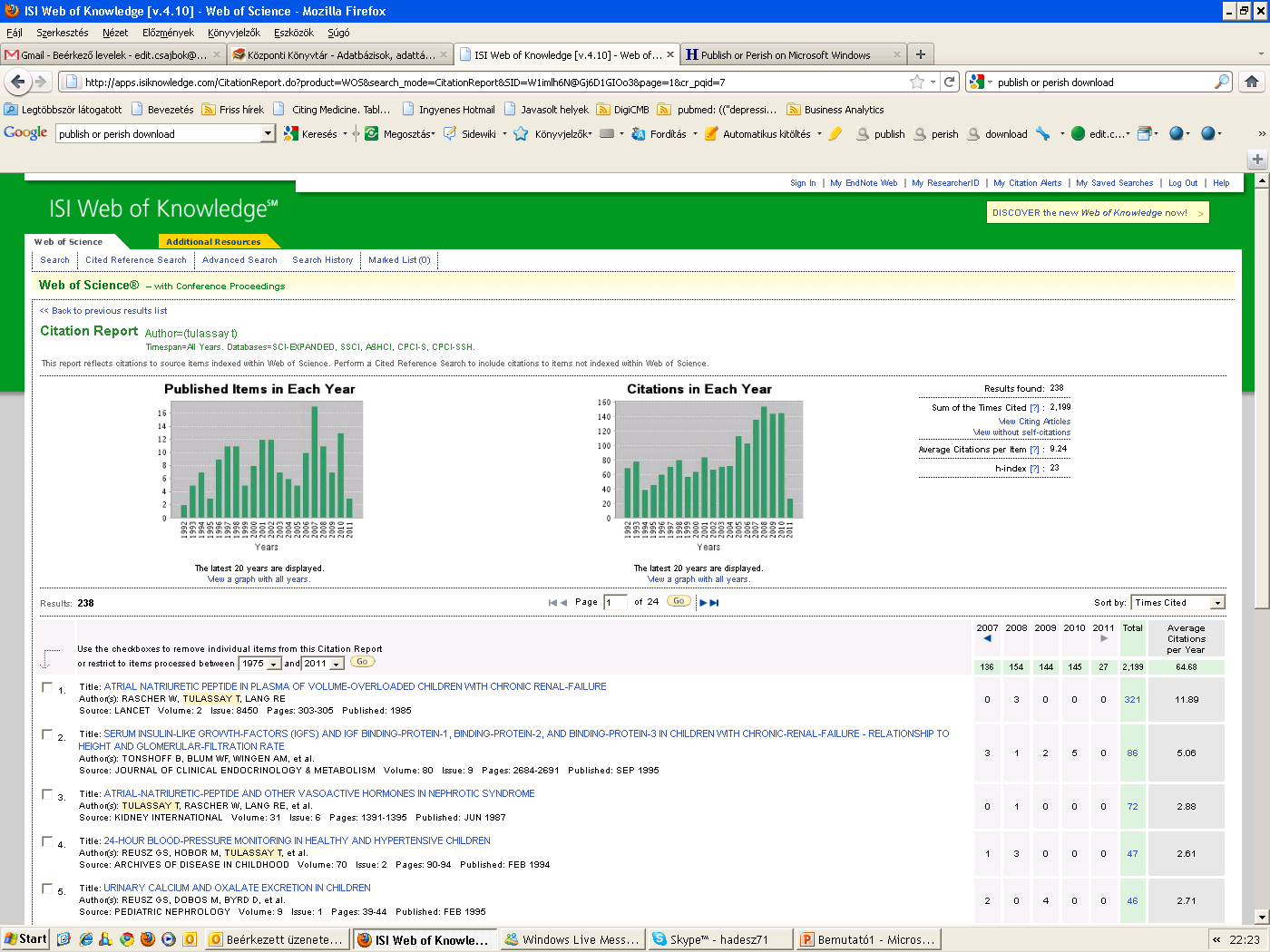 18/40
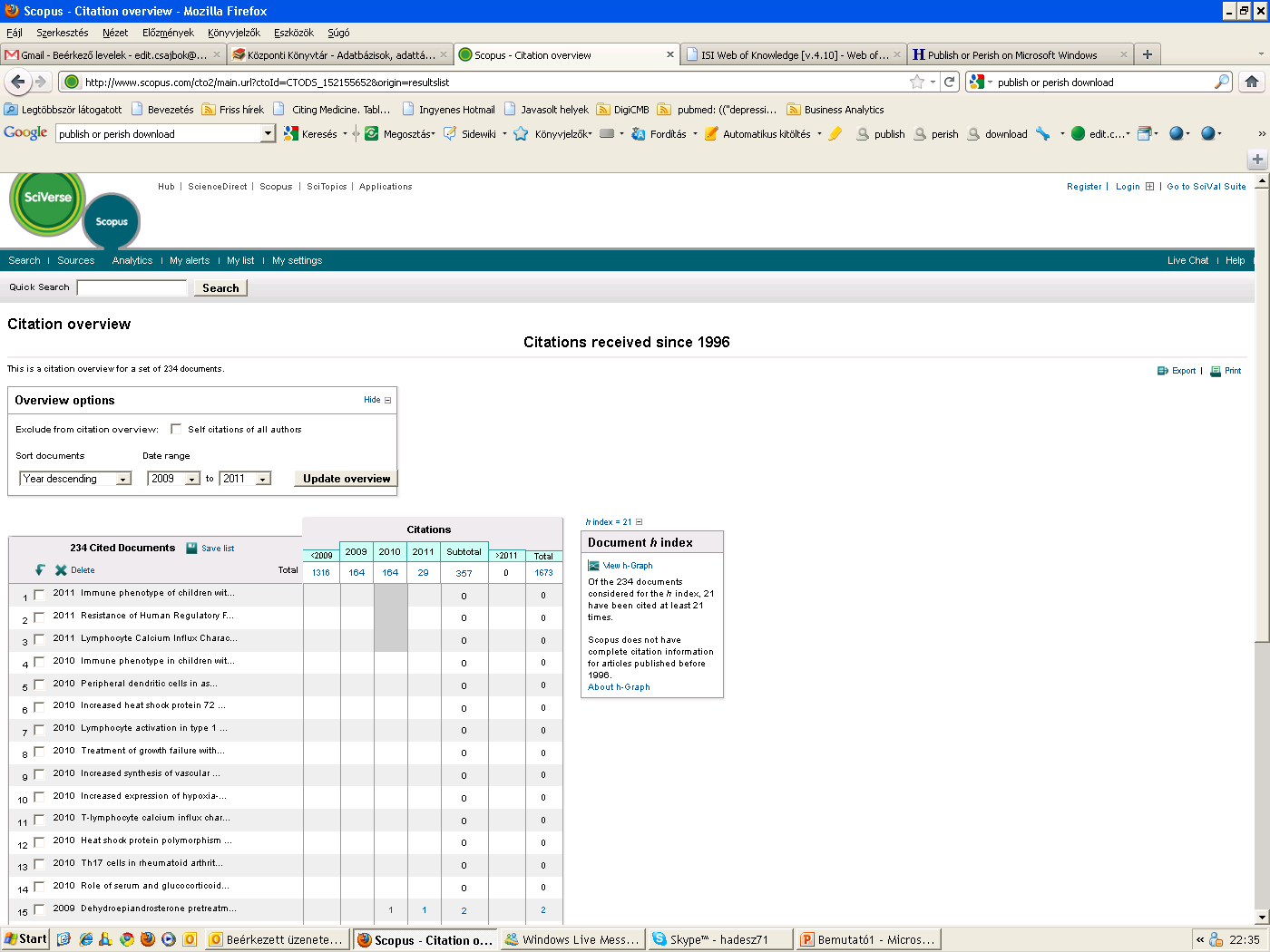 19/40
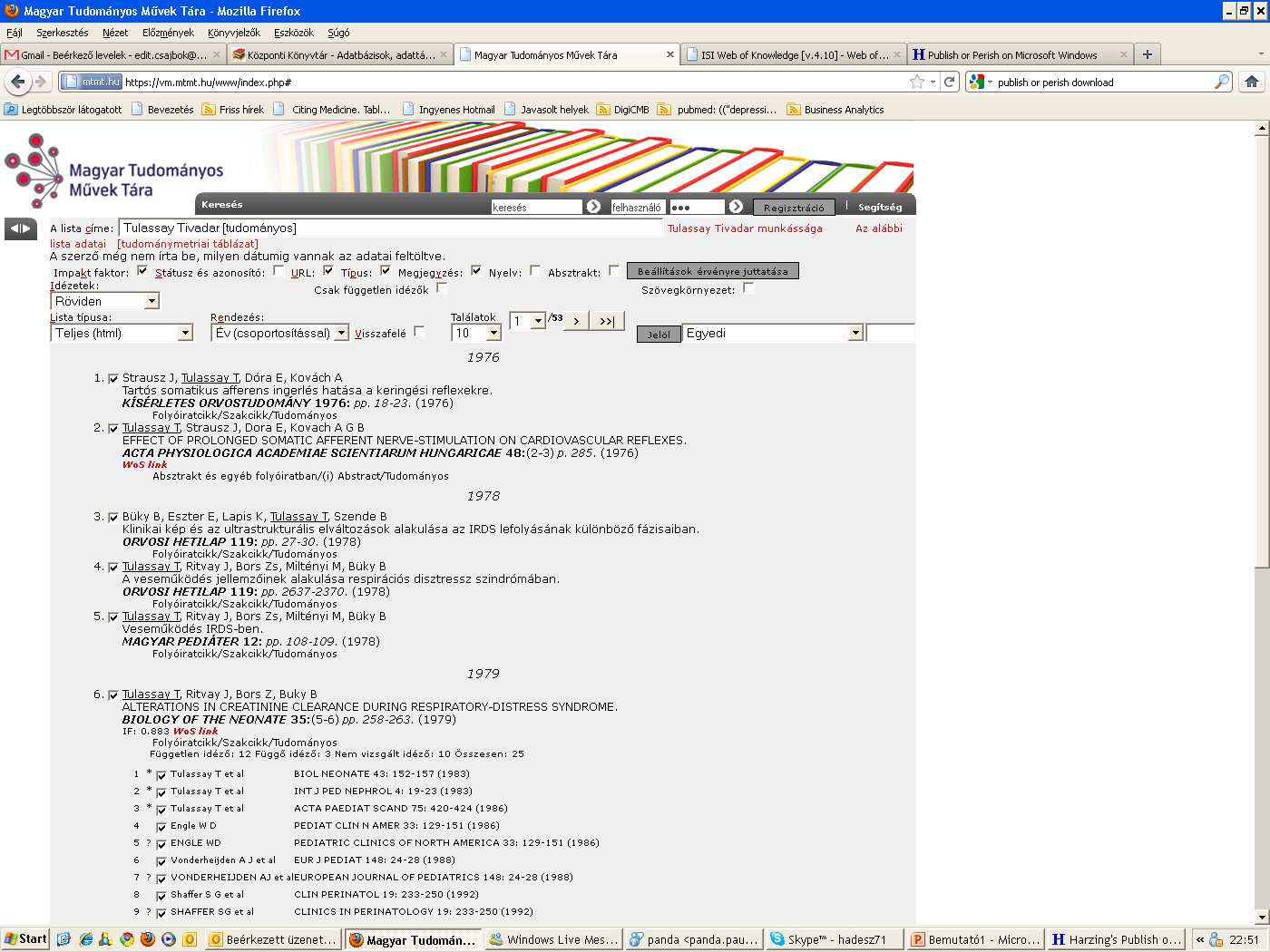 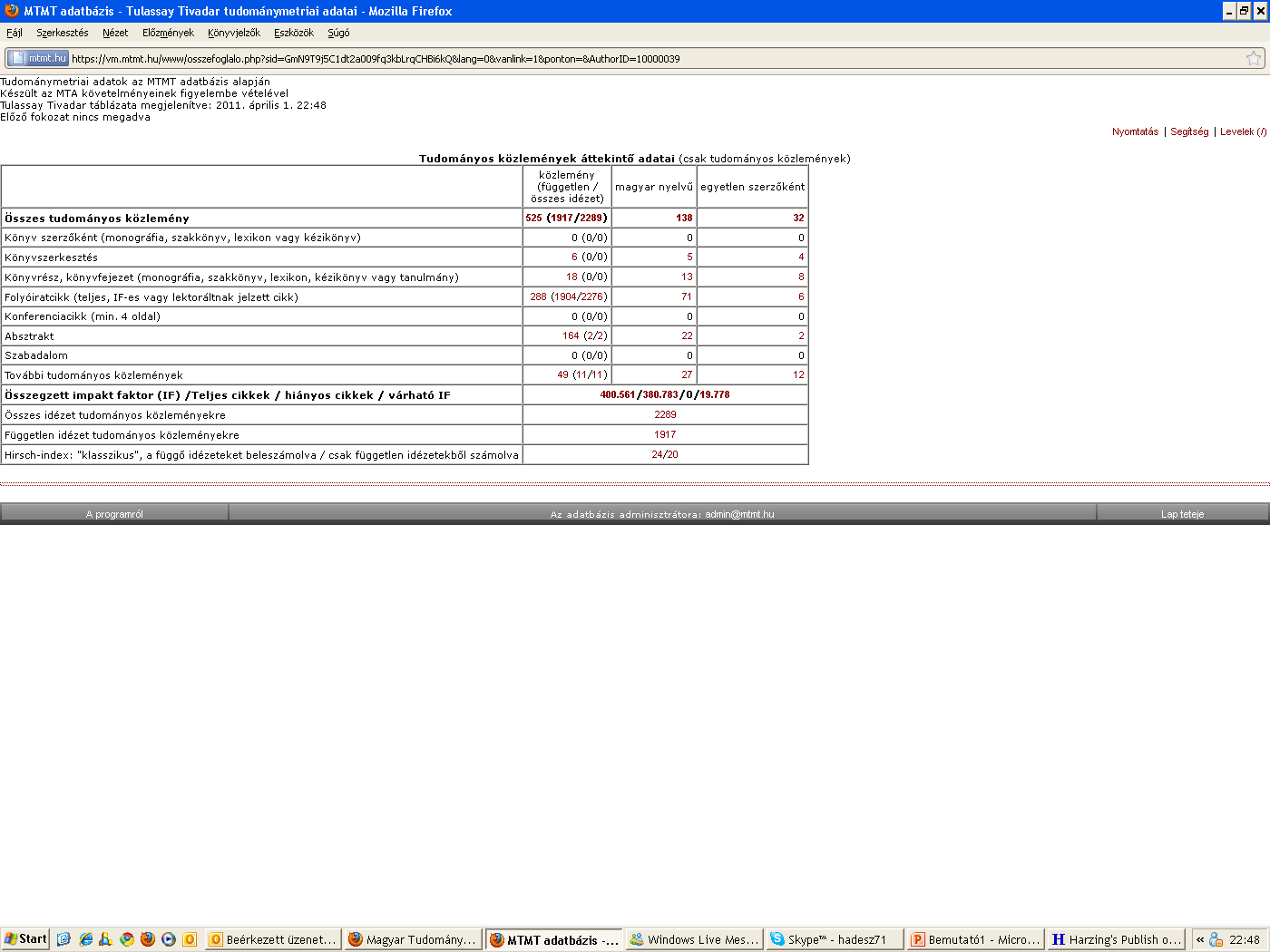 20/39
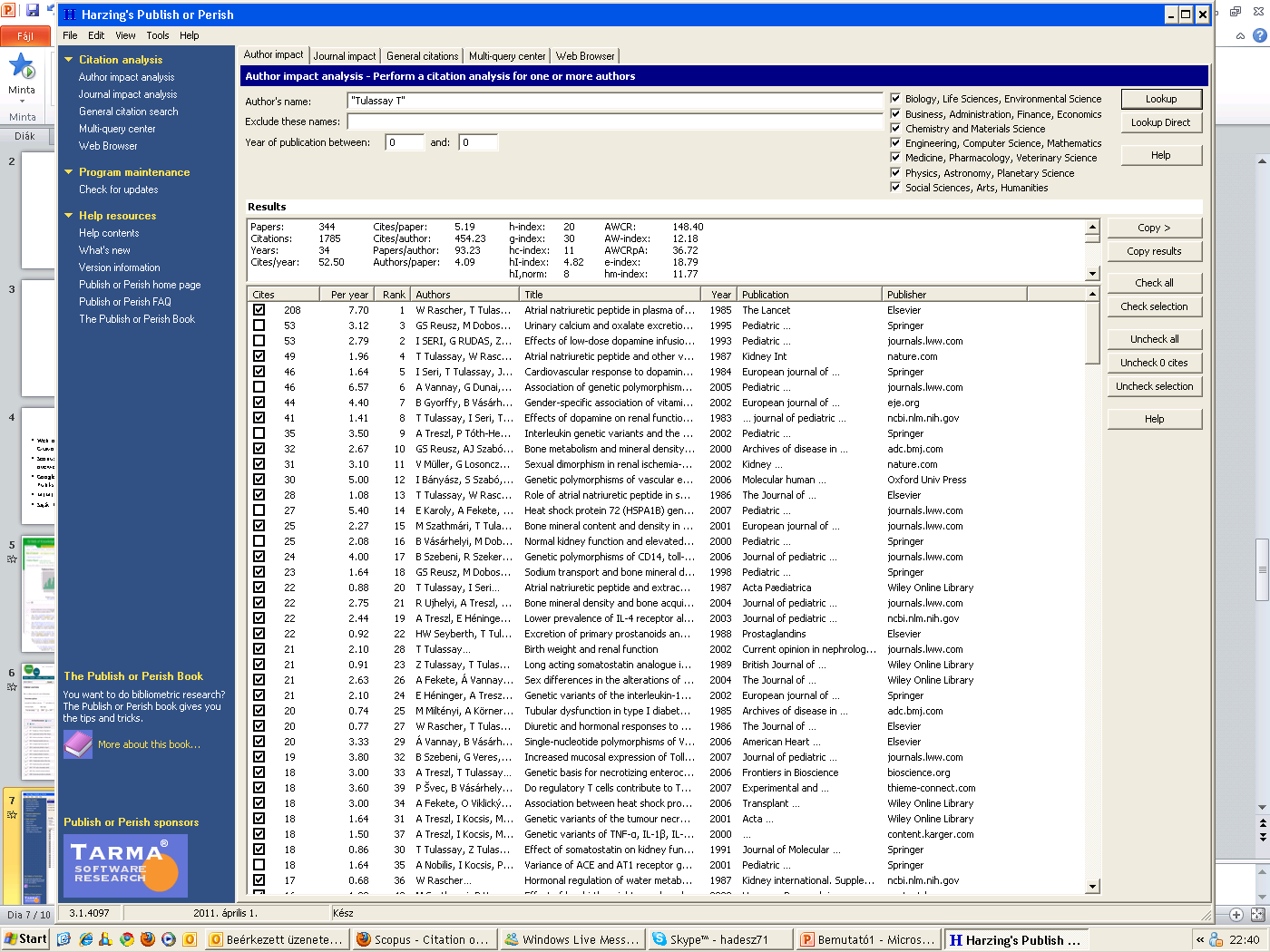 Ha valamelyik közlemény nem az adott szerzőé, törölhetjük a kiválasztást
21/40
Ellenérvek – h index
nem árul el semmit az idézettség eloszlásáról a teljes publikációs tevékenységre nézve
nem számol az eltérő területi idézettségi szokásokkal
h soha nem lehet nagyobb a teljes cikkszámnál. amikor egy cikk bekerül a h-indexet definiáló publikációk közé, onnantól az idézettségének változása nem módosítja a h értékét.
a h index értéke nem csökken
22/39
Variációk a h indexre
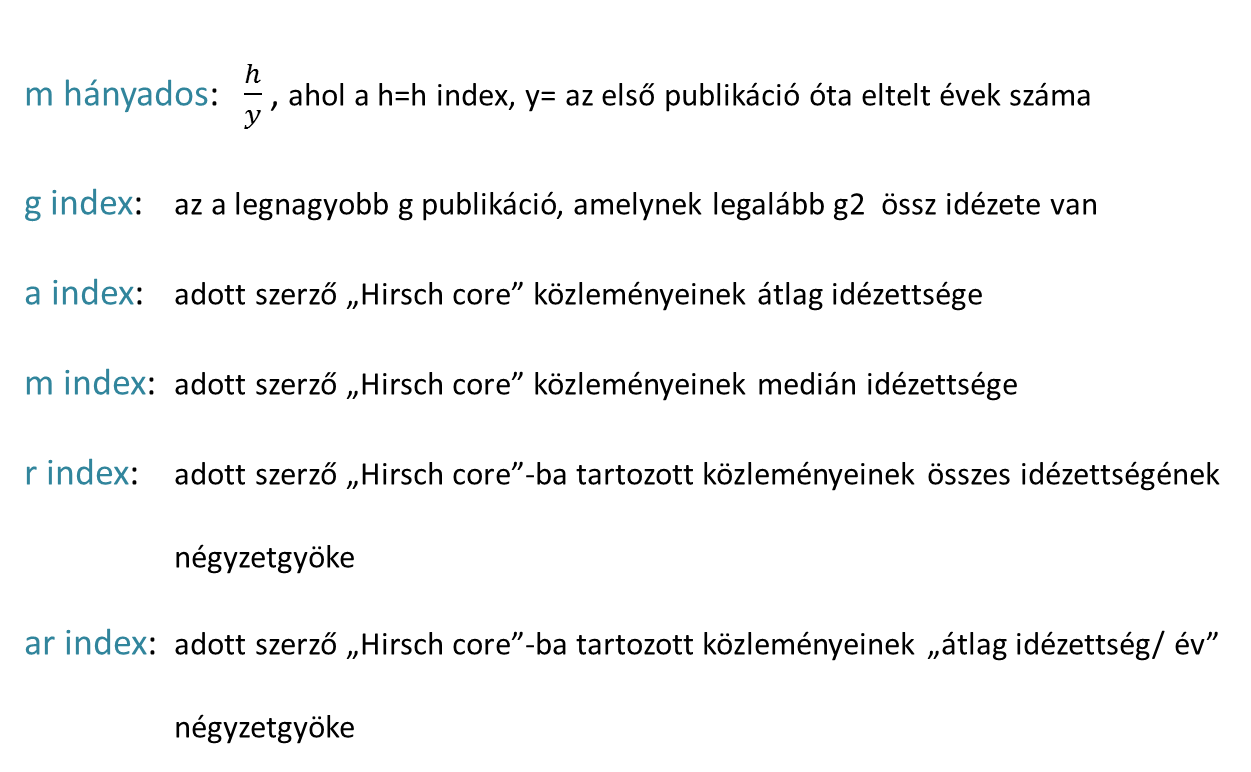 23/39
g index
Leo Egghe 2006-ban a h index továbbfejlesztéseként hozta létre

a g-index csak abban különbözik a h indextől, hogy az idézetek összegét nézi, vagyis g publikáció-nak összesen legalább g2 idézete van. 

g index „örökölte” a h index minden jó tulajdonságát, de jobban figyelembe veszi a top közlemények idézet számait.

jobban súlyozza a nagy idézettségű cikkek szerepét
24/39
A g index és a h index 
g≥h
h index
g index
25/39
Kutató a pályája elején és az indexek
26/39
[Speaker Notes: bármilyen indexet is használunk, a különböző szakterületek nem összehasonlíthatók.]
Variációk a h indexre
27/39
28/40
„PageRank” megjelenése a mutatószámok között
Teljesítménymutatók, amelyek az idézeteket súlyozzák a minőségük alapján
Eigenfactor (Washingtoni Egyetem), SCImago (spanyol egyetemek)
Ezek az algoritmusok a Google módszeréhez hasonlóak: weboldalak helyett folyóiratokat rangsorolnak „idézésük” szerint, s figyelembe veszik, hogy honnan érkezett az idézet (súlyozás)
A fenti két mutatószám jobb megértését önálló weboldalaik is segítik, ahol az értékek ingyenesen kereshetők is.
Forrás: Hariharan Y. How To Stop Your Blog From PageRank Dilution [Internet]. Elérhető:http://www.techspikes.com/wp-content/uploads/2008/08/pagerank-algorithm.jpg
29/39
Eigenfactor
Az Eigenfactort a washingtoni egyetem biológiai részlegén fejlesztették ki Carl T. Bergstrom és kollégái, 2007 januárjában weboldalt is indítottak: http://www.eigenfactor.org/ 
A mutatószám forrása a Thomson Reuters Journal Citation Reports adatbázisa.
A folyóiratokat a „befolyásuk” rangsorolja: mutatja egy adott folyóiratban található cikkek mennyire idézettek az elmúlt 5 évre visszamenőleg.
Különbséget tesz a folyóiratok tekintélyét illetően.
Az összes folyóirat Eigenfactor pontszámának összege 100, az egyes folyóiratok Eigenfactor értéke ennek bizonyos százaléka.
E mutatószám kihagyja: 
a folyóiratok  önidézeteit
azokat a folyóiratokat, amelyeknek csak önidézeteik vannak
az évente 12 cikknél kevesebbet felmutató folyóiratokat
30/39
[Speaker Notes: Az 5 évet felölelő periódus összhangba hozza a különböző tudományágakból érkező idézeteket is, amelyek nem mindig vannak „egy súlycsoportban”. …nem mindegy ugyanis, hogy az idézetek magasan értékelt lapból érkeznek, pl. Nature vagy Cell, vagy kevésbé rangos, szűk olvasóközönséggel bíró folyóiratból.]
Article Influence
Az eigenfactoros csapat megalkotta az Article Influence értéket, amely számítása alapján jobban összevethető az impakt faktorral.
Article Influence érték: egy folyóiratcikk viszonylagos befolyását méri. Átlagértéke: 1. Az ettől magasabb AI értékkel rendelkező cikket magas, az 1-től kisebb értékűt alacsony hatásúnak értékelik.

Az Eigenfactor és az Article Influence értékek kereshetők a fenti weboldalon, valamint 2007-től elérhetők az online JCR-ben is.
31/39
Folyóiratlista a 2009-es Eigenfactor és Article Influence értékek alapján
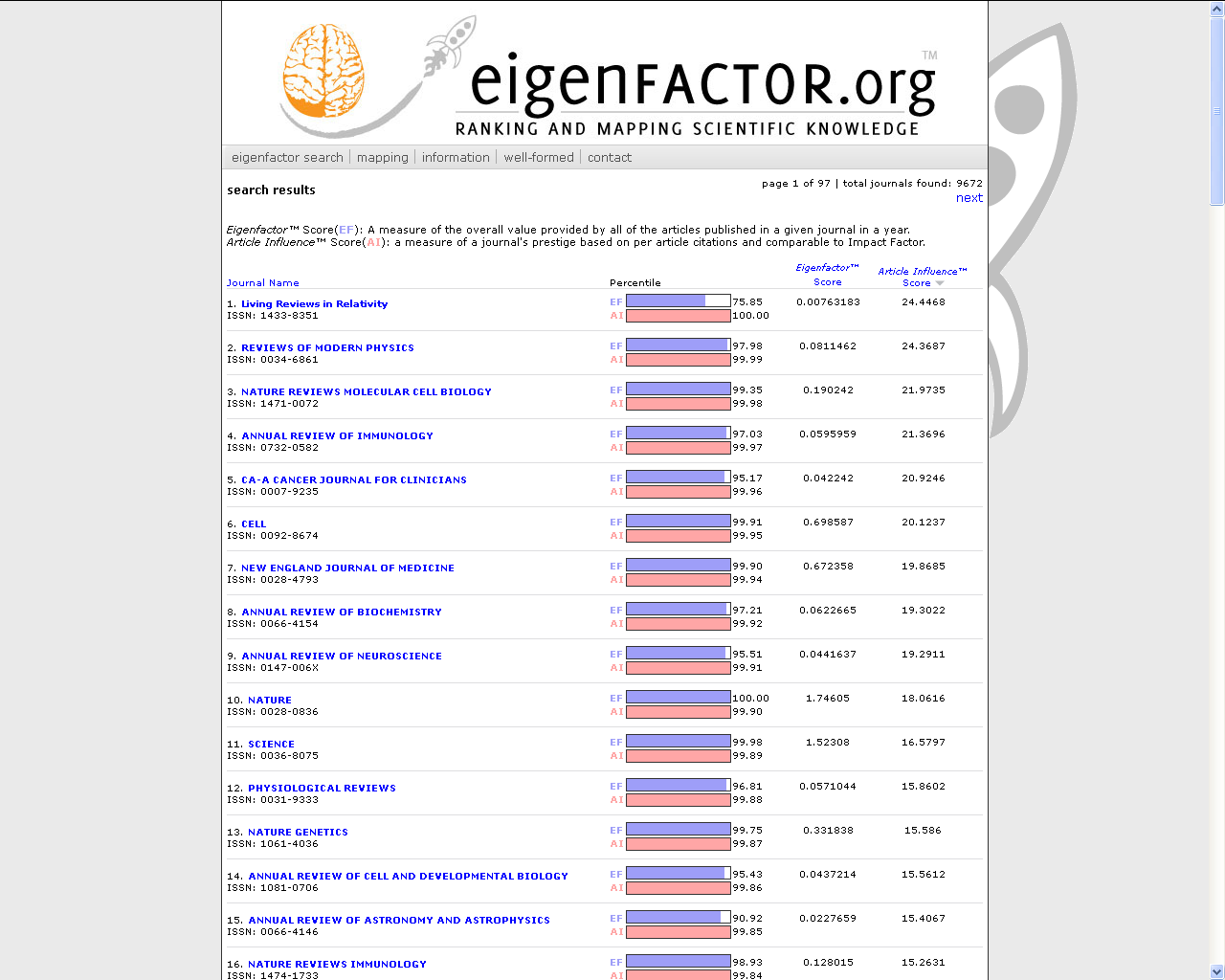 32/39
Eigenfactor – vizualizációs projekt
Az Eigenfactor vizualizációs projektjénél négyféle vizualizációs módszerrel jelenítik meg az idézettségi kapcsolatokat.
A projekt részhalmazra szűkíti a JCR-ből származó adatokat: szakterületenként kiválasztottak 25 folyóiratot 2005-ös Article Influence értékük szerint rangsorolva. A következetesség elvét követve a választott tudományos lapok az 1997-2005 közötti éveket ölelik fel és szerepel köztük a 10 legmagasabb Eigenfactor értékű folyóirat is.
Bővebb információ külön weboldalon érhető el: http://well-formed.eigenfactor.org/
33/39
Eigenfactor –idézet hálózat vizualizáció
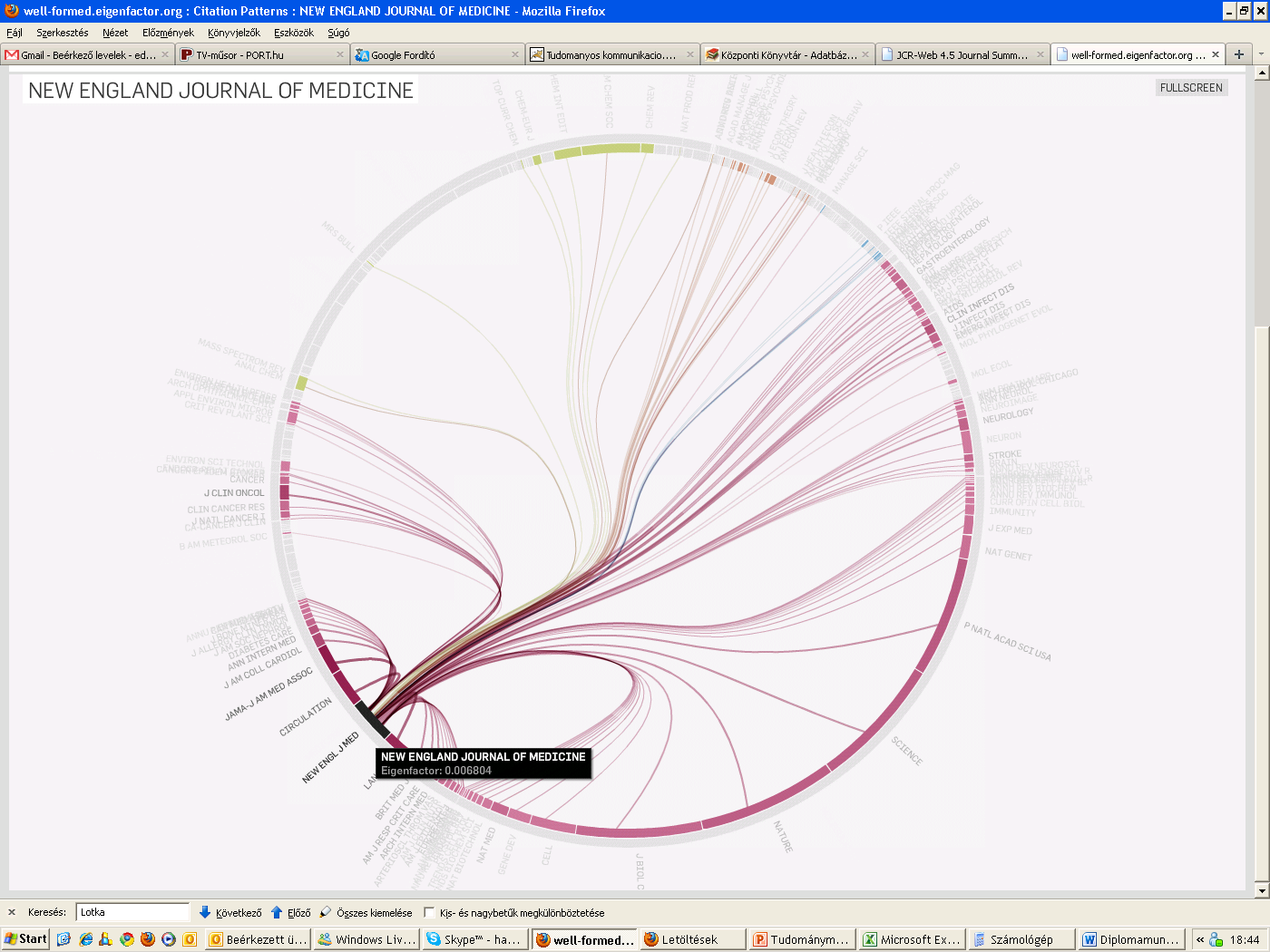 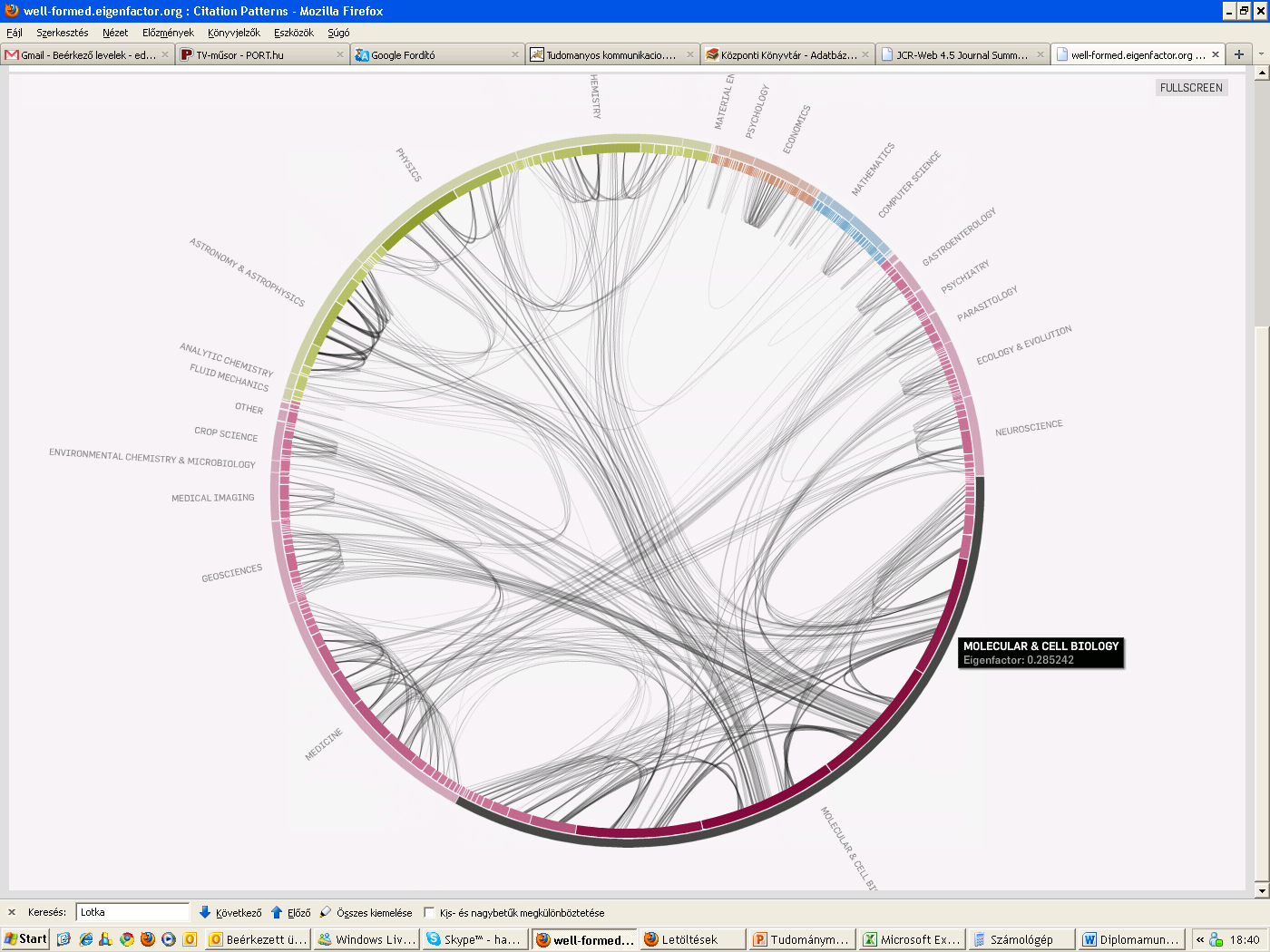 34/39
[Speaker Notes: Az idézettségi minta vizualizáció az idézettségi hálóról nyújt áttekintést. A belső kört négy szín alkotja, amelyek a folyóiratok négy fő csoportját jelenítik meg, ezek persze további alcsoportokba, azaz tudományterületekre oszlanak a külső kör mentén. A belső kör – és fő színek – mentén az egyes folyóiratok helyezkednek el Eigenfactor értékükkel. Ez a vizualizációs módszer a kiemelt 1000 idézeti kapcsolatot jeleníti meg a folyóiratok között: minél erősebb és sűrűbb a vonalak hálózata, annál szorosabb az idézetek hálója az egyes folyóiratok és tudományterületek között. Ha kiválasztunk a belső gyűrűben egy folyóiratot vagy a külső gyűrűben egy tudományterületet az egymásra érkező idézetek vonalait látjuk, amelyek a „bejövő” ill. „kimenő” idézetek együttes képét mutatják.]
SCImago Journal Rank (SJR)
A SCImago csapat spanyol egyetemek kutatóiból áll. Többféle mutatószám kidolgozásával foglalkoznak.
A SJR weboldala 2007 decemberében indult: http://www.scimagojr.com
A mutatószám forrása az Elsevier Scopus adatbázisa.
A SJR a súlyozott idézetek átlag értékét mutatja adott évre vonatkozóan: az elmúlt 3 évre visszamenőleg vizsgálja a publikációk számát és az idézettséget is.
A súlyozás itt is a Page Rank algoritmusra vonatkozik.
Kihagyja: a folyóiratok önidézeteit, akárcsak az Eigenfactor.
35/39
SJR – Magyarország folyóiratainak rangsora
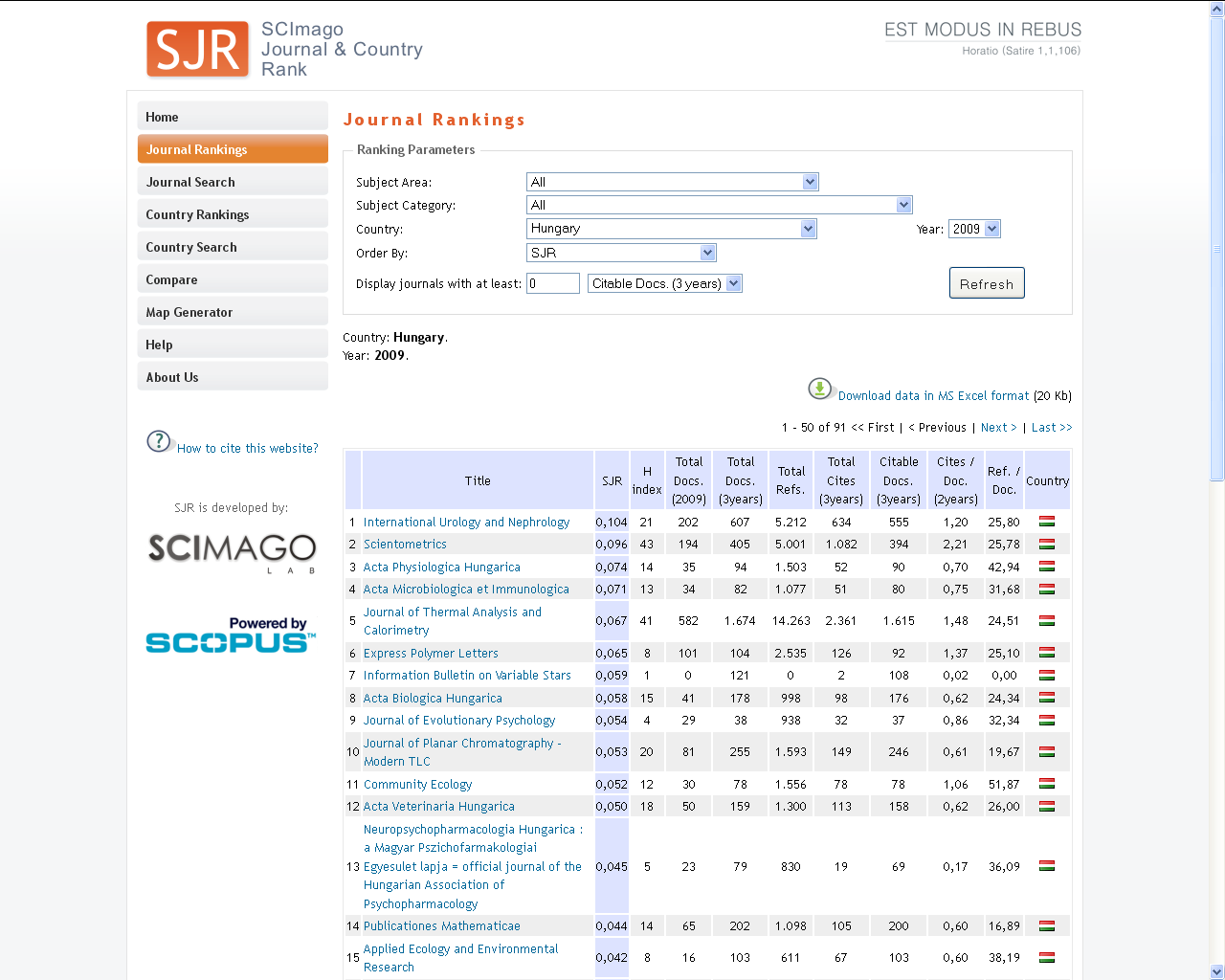 36/39
Egyéb, Scopus adatbázisra támaszkodó teljesítménymutató
SCImago Country Rank: a SCImago csapat dolgozta ki országok/régiók rangsorolására a Scopus adatbázis szakterületei és kategóriái szerinti besorolásban.
SNIP (Source Normalized Impact per Paper): korrigálja az egyetlőnségeket a különböző tudományterületek idézet szokásait/gyakoriságait figyelembe véve. Kidolgozása a leideni egyetem egyik kutatója, Henk Moed nevéhez fűződik. Bővebben a SNIP-ről ill. a SJR-ről a Scopus ingyenes információs oldalán is kereshetünk: http://info.scopus.com/journalmetrics/ 
SIR (Scimago Institutions Rankings):  intézetek több szempont szerinti rangsorolására dolgozta ki a SCImago csapat, bővebben: http://www.scimagoir.com/
37/39
Hazai gyakorlat
A Semmelweis Egyetem a különböző egyetemi pályázatok értékeléséhez vagy egyéb tudományos kimutatásokhoz az impakt faktort alkalmazza.
A PhD adatlapoknál a társadalomtudományok és a sporttudományok területén ún. publikációs pontokat határoznak meg.
A gyakorlatban egyre több szerző tünteti fel a h-index értéket is, különösen a MTMT megjelenésével.
38/39
Köszönjük a figyelmet!

Kérdés?
Megjegyzés?
39/39